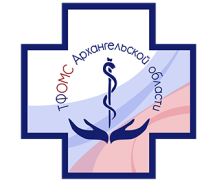 Проект областного закона«О бюджете территориального фонда обязательного медицинского страхования Архангельской области на 2017 год и на плановый период 2018 и 2019 годов»
Архангельск, 2016 г.
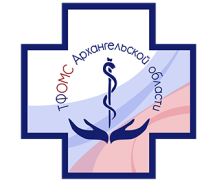 Параметры бюджета ТФОМС  АО (млн. руб.)
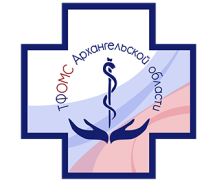 Показатели бюджета  ТФОМС АО по доходам на 2017 год и плановый период 2018 и 2019 годов (млн.руб.)
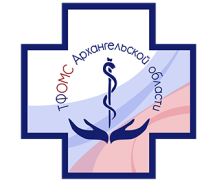 Финансовое обеспечение организации ОМС Архангельской области 
за счет субвенции Федерального фонда ОМС (млн. рублей)
20 760,9
Расчет субвенции ФОМС
Численность застрахованных лиц на 01 апреля
5
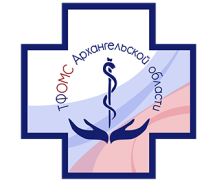 Расходы бюджета ТФОМС АО на 2017 год и на плановый период 2018 и 2019 годов (млн.руб.)
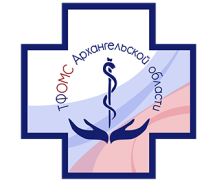 Финансовое обеспечение территориальной программы обязательного медицинского страхования (млн. рублей)
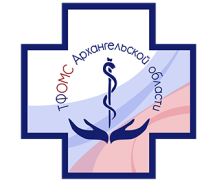 Субвенция ФОМС бюджетам территориальных фондов ОМС
первичная медико-санитарная помощь, включая профилактическую помощь
Стоимость медицинской помощи,млн. рублей 18 341,8
скорая медицинская помощь (за исключением санитарно-авиационной эвакуации воздушными судами)
специализированная медицинская помощь, в том числе ВМП (финансовое обеспечение которых осуществляется за счет средств ОМС)
8
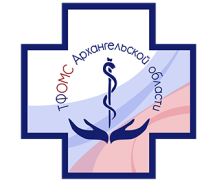 Динамика объема оказания медицинской помощи в проекте базовой программы ОМС
Законченные случаи диспансеризации взрослого населения, детей-сирот; профилактические осмотры взрослого населения; медицинские осмотры несовершеннолетних; школы здоровья; центры здоровья; посещения к специалисту ПМК; углубленное консультирование; КТ/МРТ; передвижные рентген- (флюоро) установка; сцинтиграфические исследования, стоматология
9
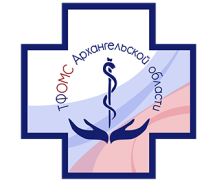 Динамика объема оказания медицинской помощи в рамках базовой программы ОМС (продолжение)
10
Динамика объема оказания медицинской помощи в проекте базовой программы ОМС (продолжение)
+28%
11
12
Число медицинских организаций, осуществляющих деятельность в сфере ОМС Архангельской области на 01 января
13
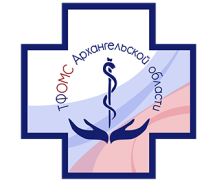 Итоговая оценка проекта закона
Бюджет территориального фонда обязательного медицинского страхования Архангельской области на 2017 год и на плановый период 2018 и 2019 годов сбалансирован по доходам и расходам
За счет субвенции ФОМС обеспечивается покрытие расходов базовой программы ОМС, включенных в структуру тарифа на оплату медицинской помощи, в том числе на оплату высокотехнологичной медицинской помощи, включенной в базовую программу ОМС по установленному перечню. Объем субвенции ФОМС обеспечивает реализацию Указа Президента Российской Федерации от 7 мая 2012 года № 597 в части повышения заработной платы медицинских работников
Поэтапное расширение перечня видов (методов) высокотехнологичной медицинской помощи, оказываемых в рамках базовой программы ОМС:
в 2017 году + 4 метода
Увеличение числа медицинских организаций, участвующих в реализации ТПГ ОМС АО в 2017 год (конкуренция)
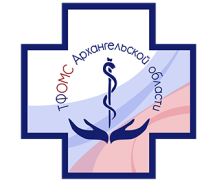 Благодарю за внимание!